5.3) Parallel and perpendicular lines
Your turn
Worked example
Perpendicular










Neither parallel nor perpendicular
Your turn
Worked example
Your turn
Worked example
Your turn
Worked example
Your turn
Worked example
Your turn
Worked example
Your turn
Worked example
Your turn
Worked example
Your turn
Worked example
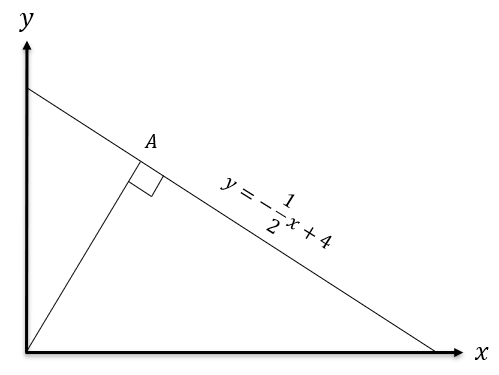 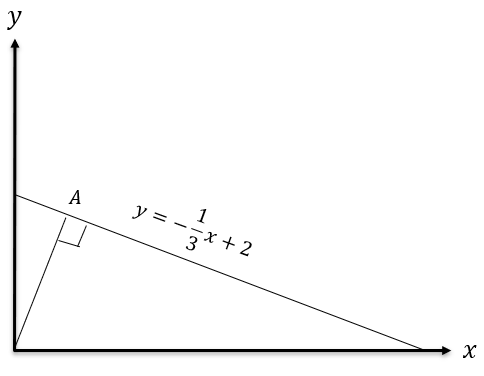